Outcomes and Controversies in fetal repair of myelomeningoceles
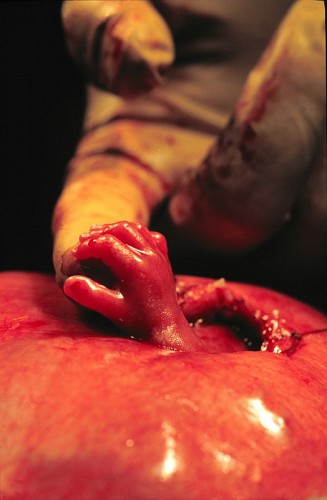 Lindsay Mayet Lasseigne
LSU School of Medicine, Class of 2014
September 13, 2013
Objectives
Discuss the basics of MMC

Overview of the MOMS Trials

Overview of the Endoscopic Trials

Summarize controversies of fetal repair
Facts about Spina bifida
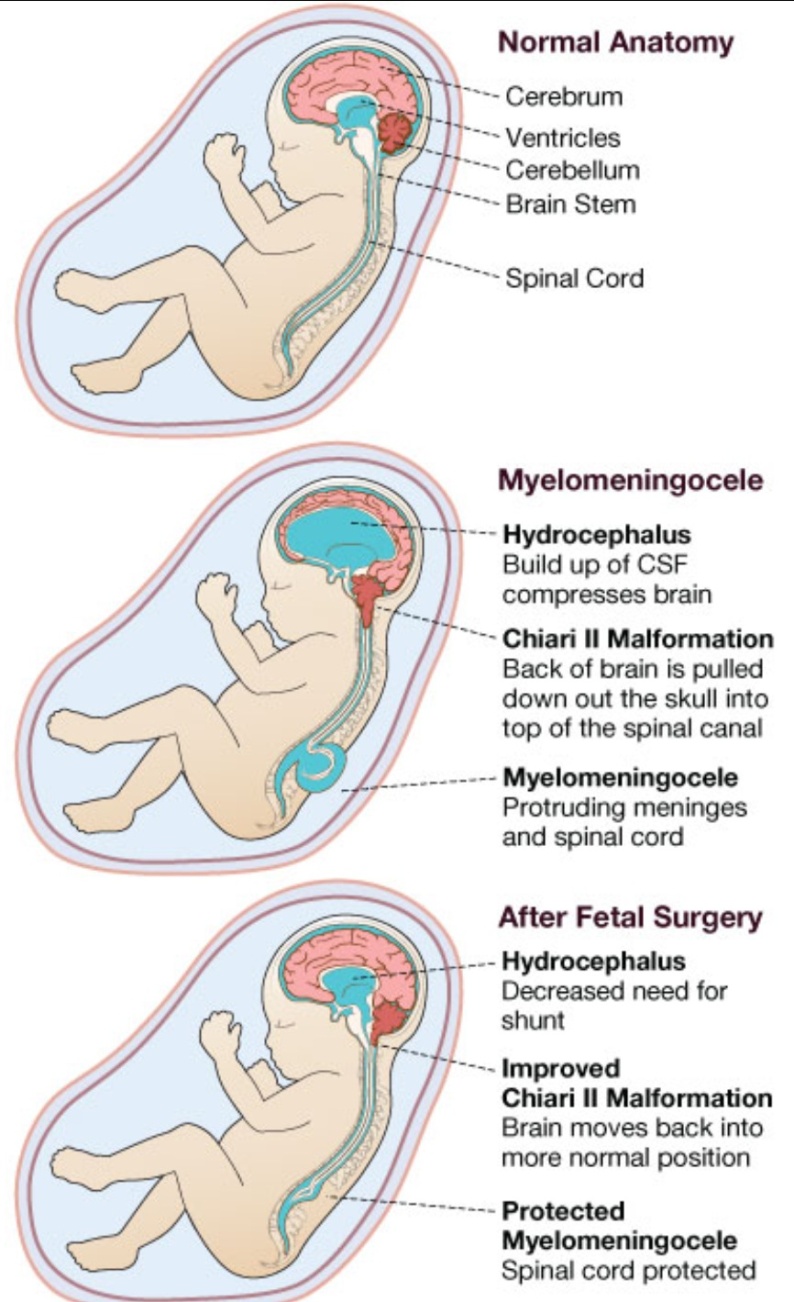 #1 congenital CNS anomaly compatible with life- MMC is most common and severe- Lifelong disability

Chiari II Malformation: 
Hindbrain herniation
brain stem abnormalities
low lying venous sinuses
small posterior fossa
motor/CN/cognitive dysfunction
Hydrocephalus
Facts about myelomeningocele
Caused by failure of the NT to close

1 in 2000 live births

14% die before age 5
2/3 due to complications of hindbrain herniation complications

85% require shunts
45% develop complications within 1 year

MMC can occur at any level in the developing spine
Most commonly lumbosacral
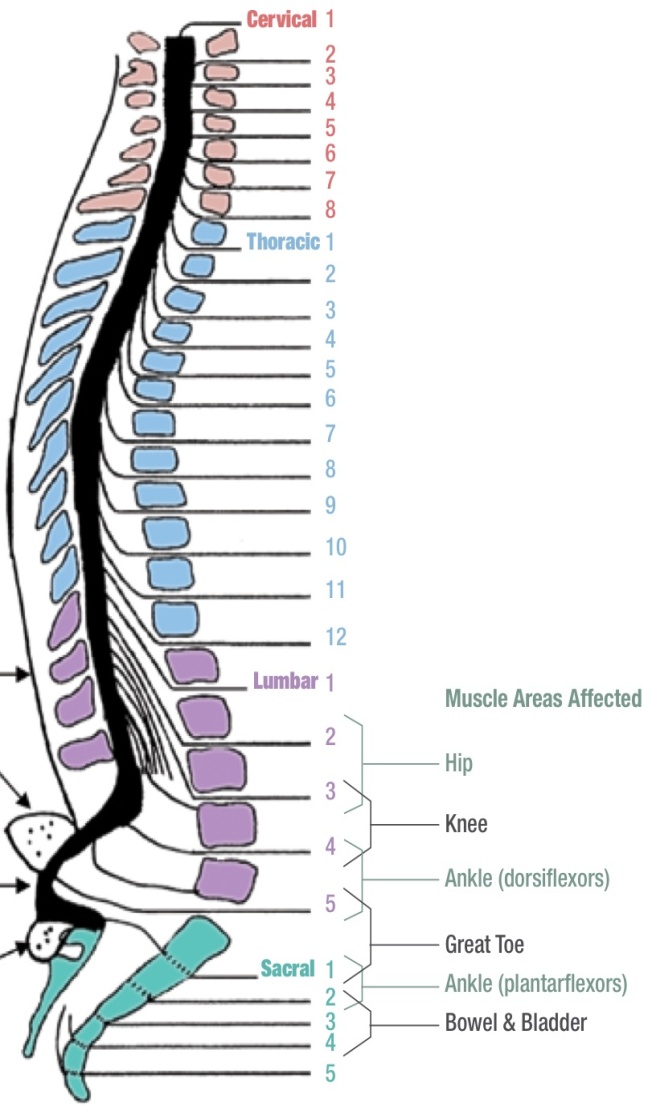 Diagnosing Fetal mmc
MSAFP 
abnormally high can suggest NTD
Level II US: 
 to confirm spinal defect, determine level, and assess other characteristics
Amniocentesis 
confirm elevated AFAFP and AChE
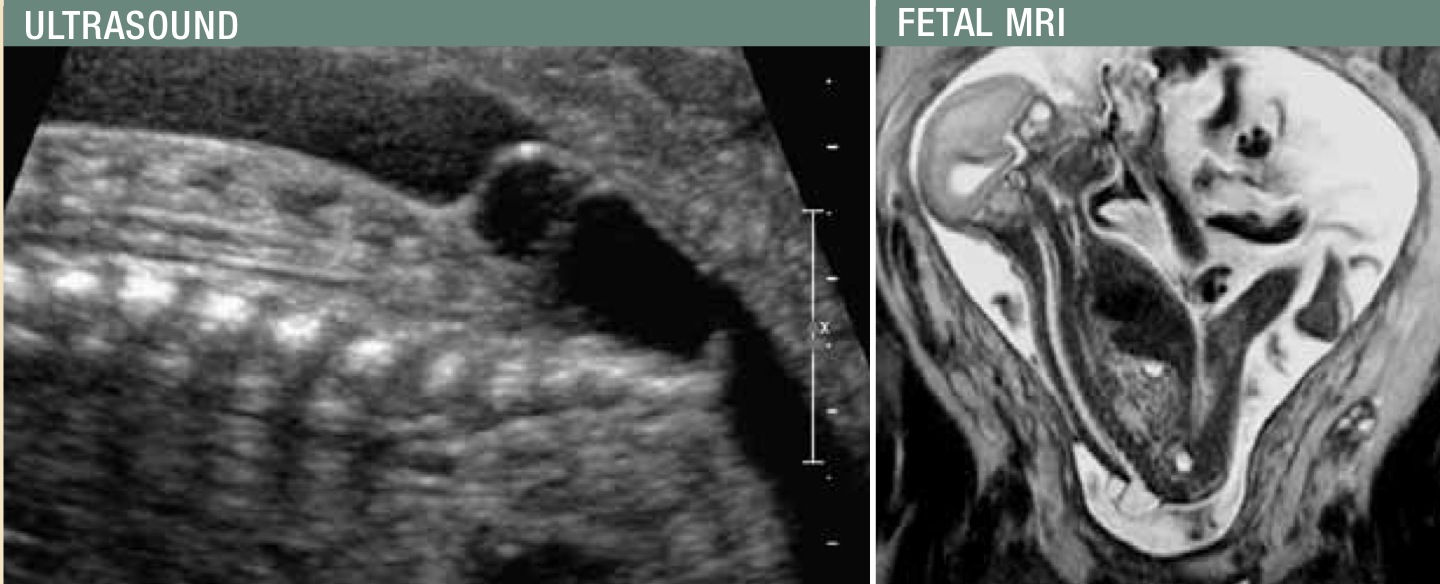 History of fetal interventions
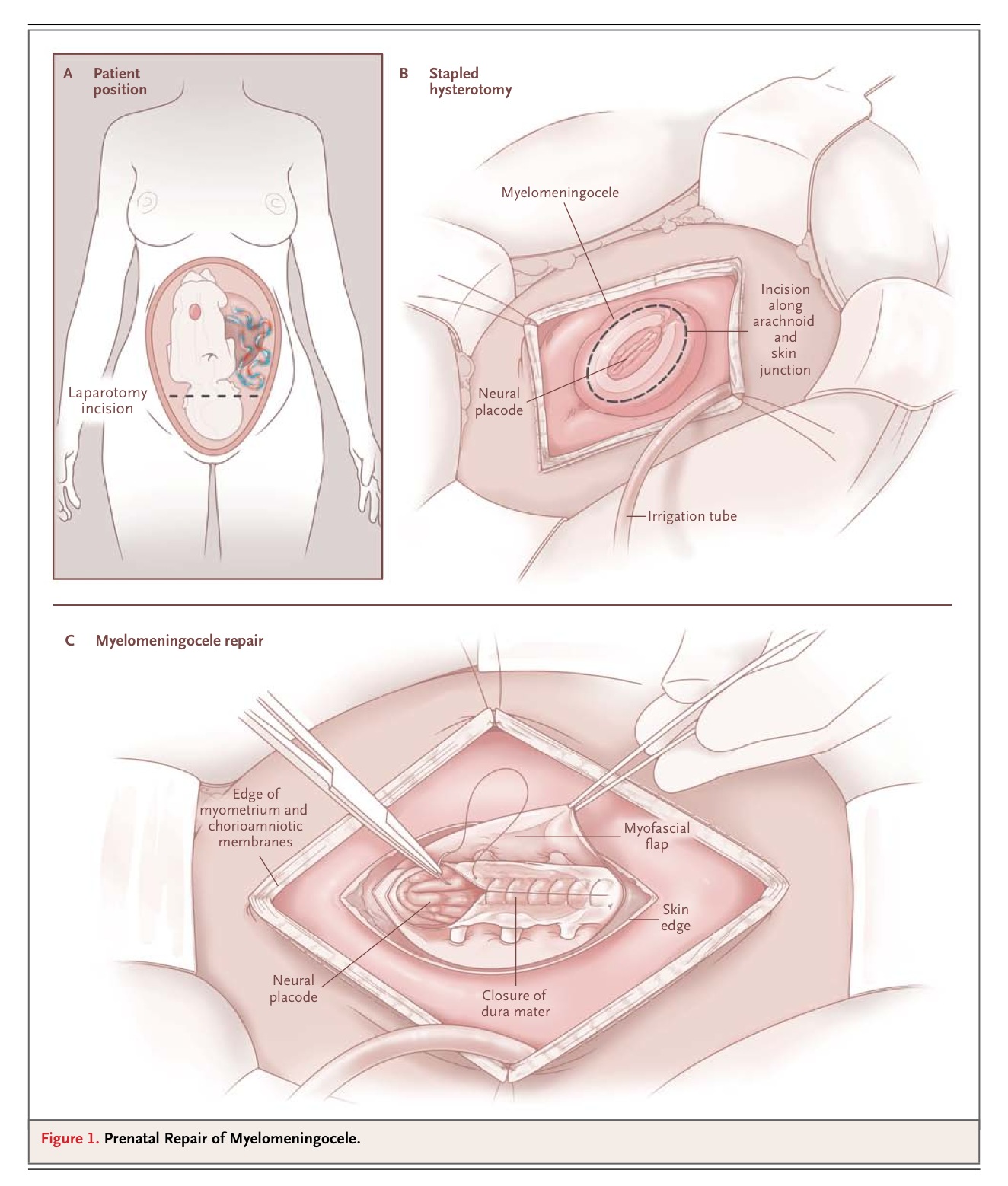 General 
   Anesthesia

Laparotomy 

Hysterotomy

Fetal rotation

MMC resection

Closure +/- Graft

Closure of uterus
    and abdomen
Open prenatal repair vs. postnatal repair of mmc
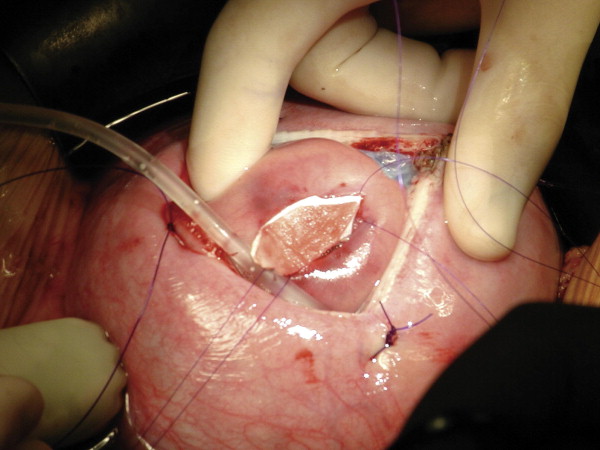 The MOMS Trials
Moms trials
-  Inclusion criteria: singleton pregnancy, MMC with upper boundary b/w T1-S1, hindbrain herniation, <26 WGA, normal karyotype, US residency, maternal age >18
- Exclusion criteria: other fetal anomalies, severe kyphosis, risk of PTL, maternal BMI >35, contraindication to surgery
- Methods: Randomized 1:1 and Blind. Both groups: Same surgical teams and CS @ 37WGA
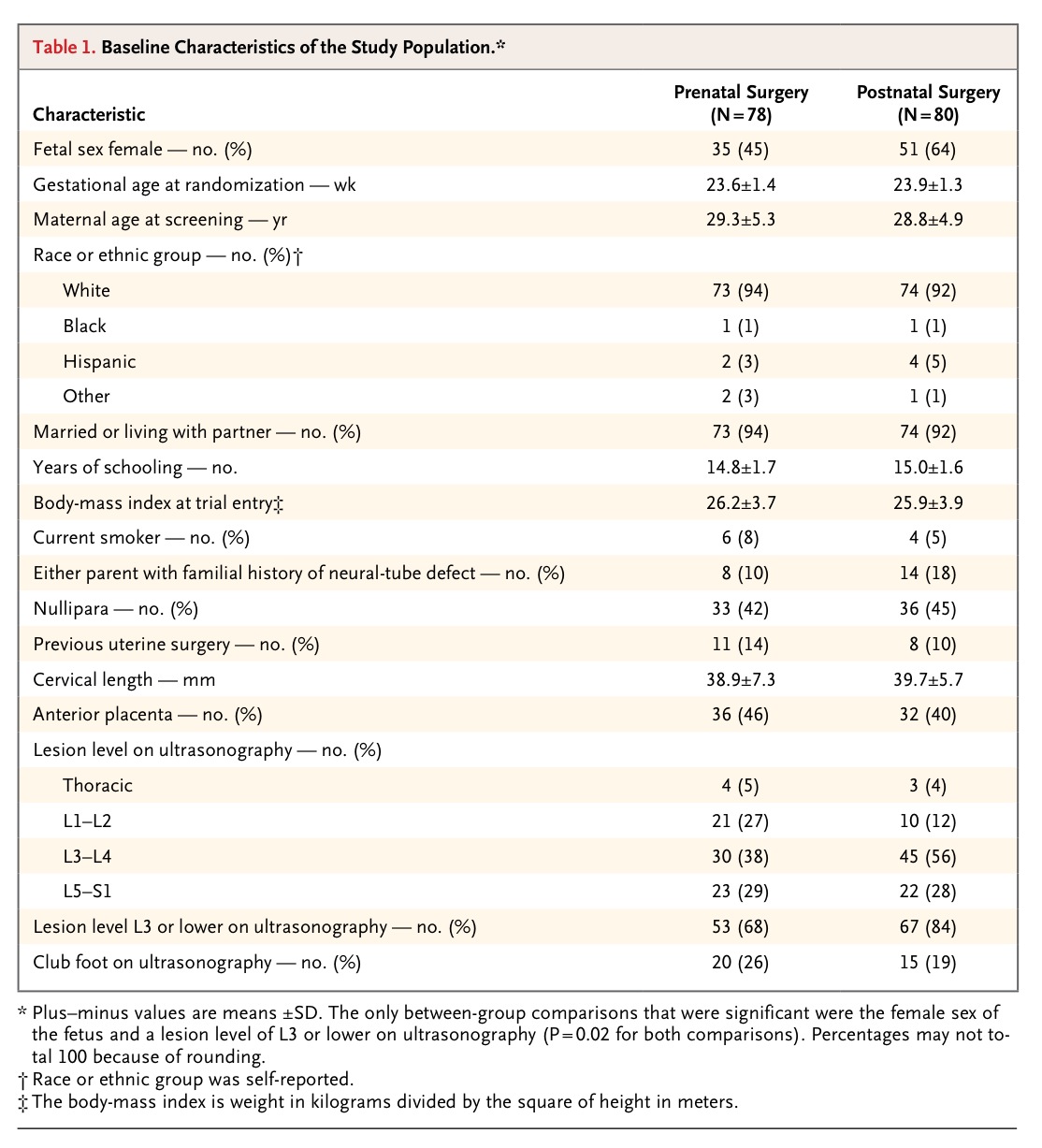 Study and control groups well matched for maternal and fetal factors with two major differences. 
- The fetally repaired MMC subgroup had: 
	1. More female fetuses
	2. More severe lesion levels
Outcomes to be measured
Secondary outcomes
surgical and pregnancy complications
neonatal M/M, Chiari II Malformation, time to first shunt placement
 Locomotion
 Functional impairment on PE
Motor and Functional Scores
Psychomotor Development Index of the Bayley Scales
Peabody Developmental Motor Scales
Disability measured by WeeFIM (functional independence measure for children) instrument
Primary outcomes
1) 12 months:
fetal or neonatal death 
need for CSF shunt.
 2) 30 months: 
Mental Developmental Index of the Bayley Scales of Infant Development II 
child’s motor function with adjustment for lesion level.
Maternal outcomes
Increased risks in prenatal surgery cohort: 
Spontaneous membrane rupture (46% vs 8%)
Hysterotomy site dehiscence/ thinning (36% v 0%)
Spontaneous premature labor (38% vs 14%)
Chorioamniotic membrane separation (20% vs 0%)
Oligohydramnios (21% vs 4%)
Blood transfusions at delivery (9% v 1%)
Placental abruption (6% vs 0%)
Pulmonary edema (6% vs 0%)
[Speaker Notes: No maternal deaths]
Neonatal outcomes
Increased risk in prenatal surgery cohort:
Preterm Labor (avg 34.1 WGA vs 37.3 WGA)
Respiratory Distress Syndrome (21% vs 6%)
Low birth weight (avg 2383 vs 3039g)
Apnea (36% vs 22%)
Bradycardia during repair (10% vs 0%)
Dehiscence at repair site (13% vs 6%)
Sepsis (5% vs 1%)
Patent Ductus Arteriosus (4% vs 0%)
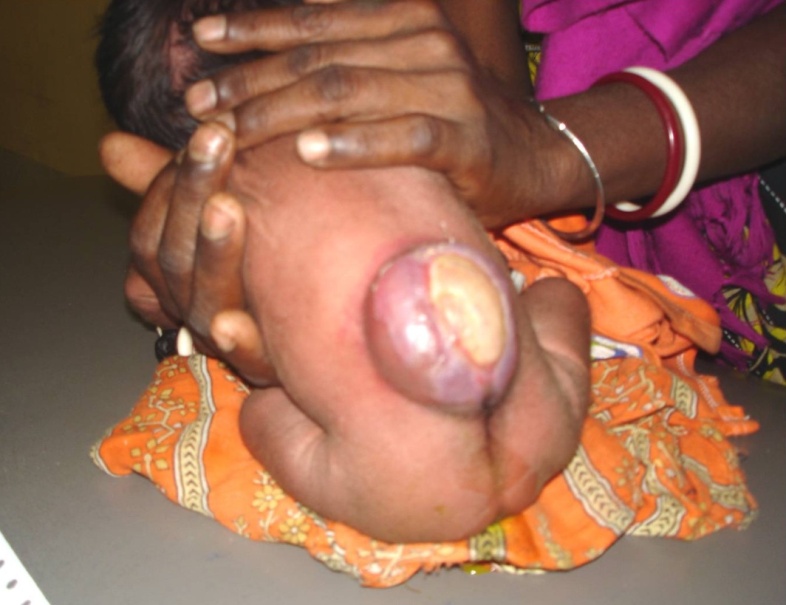 12 month outcomes
Improvement of outcomes in fetally repaired group
First primary outcome: death/ shunt (68% vs 98%)
Shunt placement (40% vs 82%)
No evidence of hindbrain herniation (36% vs 4%)
Mod-severe hindbrain herniation (25% vs 67%)
Syringomyelia (39% vs 58%)
30 month outcomes
Improvement in fetally repaired group:
Second Primary Outcome: 
Bayley Mental Development Index (89.7 vs 87.3)
Difference in motor function & anatomical levels 
2 or more levels better (32% vs 12%)
1 level better (11% vs 9%)
2 or more levels worse (13% vs 28%)

Secondary Outcomes:
Bayley Psychomotor Development Index (64% vs 58%)
Peabody Developmental Motor Scales (7.4 vs 7.0)
Walking independently on exam (42% vs. 21%)
Moms trials summary
Convincingly shows open fetal surgery can improve neurologic outcomes
Associated with iatrogenic maternal and fetal risks
Continued follow up is needed to assess: 
durability of early benefits
effects of prenatal intervention on bowel and bladder continence, sexual function, and mental capacity
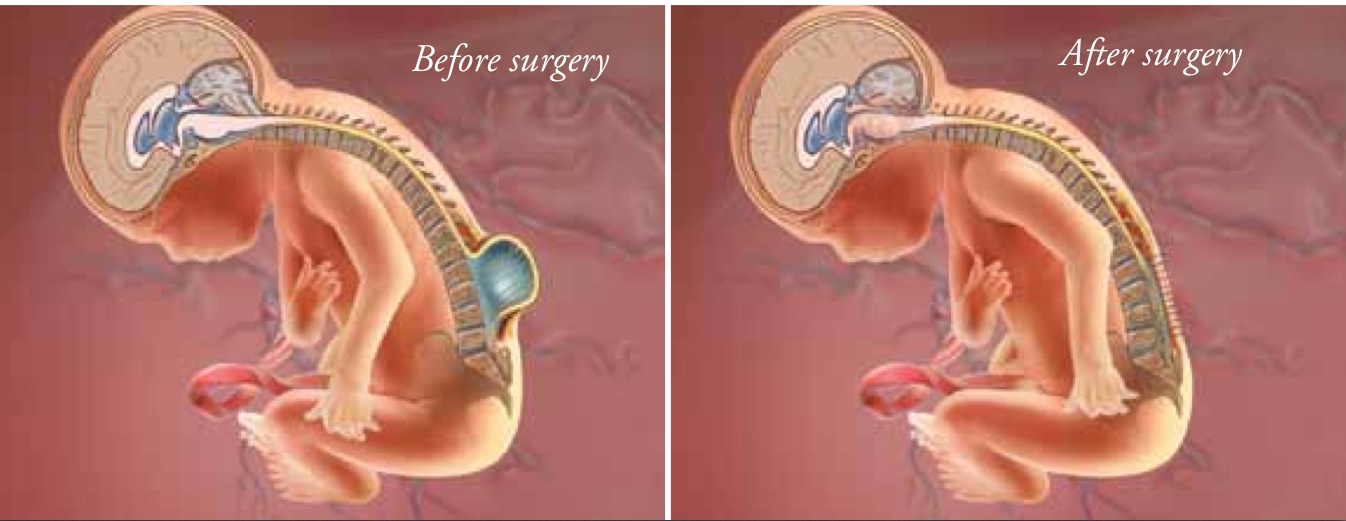 Fetal endoscopic MMC closure &Segmental neurologic function
Endoscopic trials
13 of 19 surviving fetal patients repaired between 20-24 WGA
 Compared with matched neonatal patients repaired during first week of life

All fSBA born by CS and all nSBA born vaginally. 
To study potential influence by CS, included another 13 age and lesion matched pairs of nSBA delivered by CS
Background info
Leg movement distal to MMC are often present as fetus but can disappear shortly after birth. 

Goal is to maintain leg motor function by preserving innervations 

Aimed to elucidate effect of fetal endoscopic MMC repair on segmental neurological function caudal to MMC. 

Investigation enhanced by recently advanced MRI techniques and noninvasive muscle US density
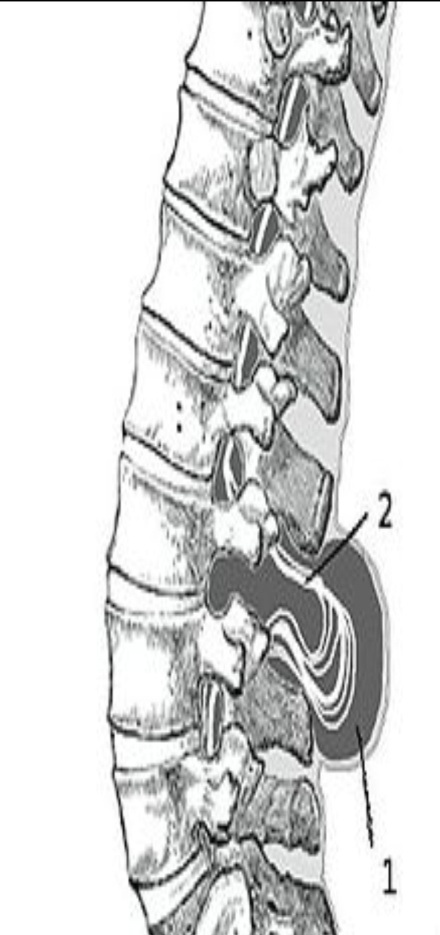 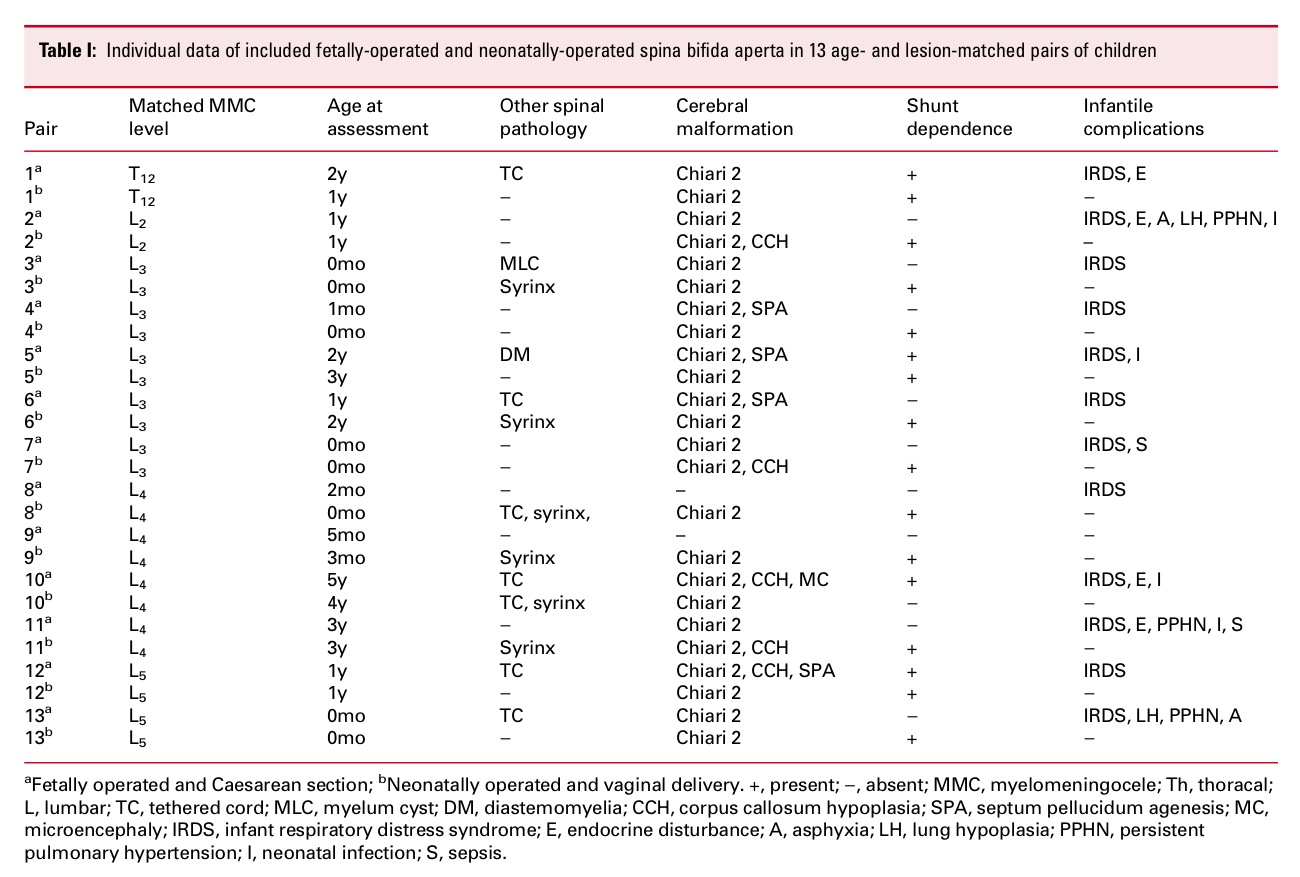 Endoscopic fetal vs. neonatal repair outcomes: motor/sensory
Segmental Motor Function
Segmental Sensory Function
Endoscopic fetal vs. neonatal outcomes: Muscle Ultrasound density
[Speaker Notes: ?]
Discussion on endoscopic repair
Fetal endoscopic repair can provide fetal spinal neuroprotection 
As with open surgery, observed severe iatrogenic complications
Limitations:
Infant age at time of study
Small number of cases assessed
Not blinded
Small differences between matched pairs
Only one pair with thoracic MMC
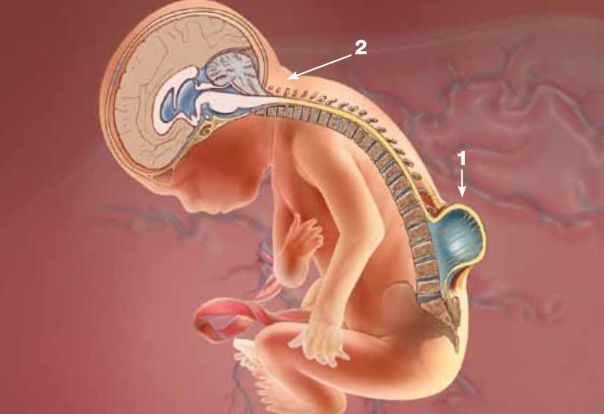 Fetal vs neonatal repair
A Discussion on Controversies
Current controversies
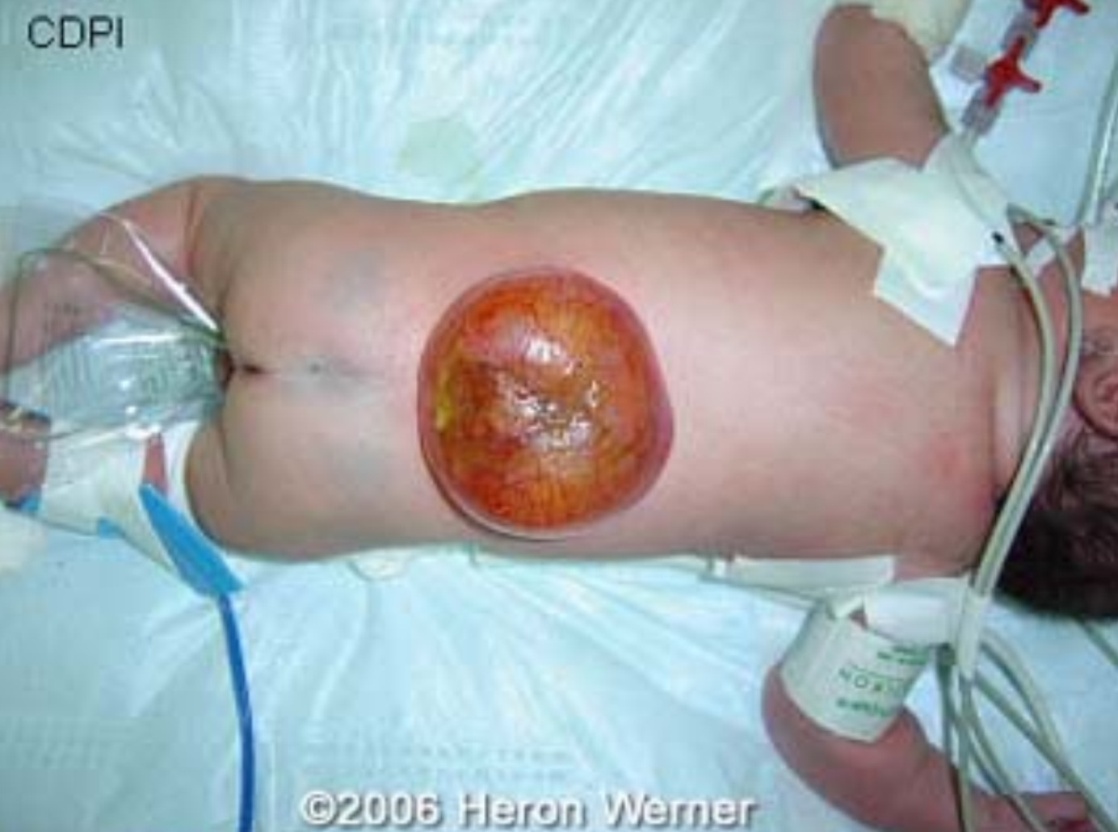 Professor mark johnson(supports fetal repair of mmc)
Prevents further traumatic and toxic injury to the exposed spinal cord 

Improves neuromotor function and independent ambulation rates 

Reduces the need for VPS and shunt related morbidity 

Reduces Chiari II malformation and related morbidity and mortality secondary to reversal of hindbrain herniation 

Decreases progressive ventriculomegaly and the need for shunting improves cognitive and neurodevelopmental outcomes
Professor Doug wilson (against fetal repair of mmc)
Primary prevention of NTDs is the major goal of perinatal counseling and preconception care. 

New surgical innovations are required to decrease maternal and fetal risk in addition to improved genetic fetal triage for greater benefit from MMC repair 

Complex informed consent is required. The risk and benefit balance for newborn and mother is a personal choice. 

A limited number of open maternal fetal surgical centers should be supported with clear regulations and restrictions to decrease risks
Both debaters
Primary prevention 
	is always best 
Folic Acid

Fetal surgery has
	 to be offered in 
	the case of fMMC
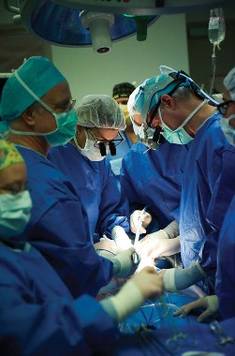 Input from a pediatric neurosurgeon
Dr. Stephen Fletcher
Technical  aspects
Fetal vs. Neonatal Closure
FETAL: 1. Fetal Graft  2. Repair skin at birth  
			3. Tissue expander  4. Flap
+/- Hydrocephalus procedures: 5. Endoscopy  6. Shunt
NEONATAL: 1. Closure  2. Endoscopic
If fails  3. Shunt

Time of Repair: Risk of preterm labor 
Uterine stimulation is proportional to risk of PTL

Whether open or endoscopically repaired, both predispose uterus to similar amounts of stimulation
An example of research
To determine if fetal endoscopic placement of a patch without repair followed by neonatal repair provides neuroprotective benefit while decreasing iatrogenic risks

Technical aspects: “underwater glue” must be water tight
Sandcastle Snail
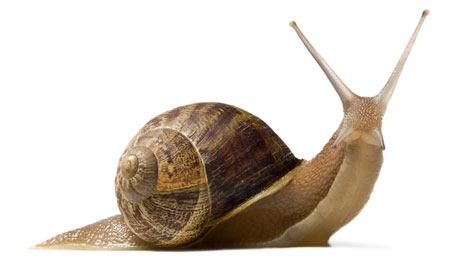 Dr. Fletcher’s Sheep trials
1. 1st delivery: Create MMC in fetal sheep via multilevel laminectomy and opening dura
2. Allow fetus to mature
3. 2nd delivery: patch placement with photoactivation 
4. Allow fetus to mature
5. 3rd and final delivery of sheep
6. Sacrifice sheep
7. Assess with electron microscope 

Total of 6 sheep
appears water tight (Proof of Concept)
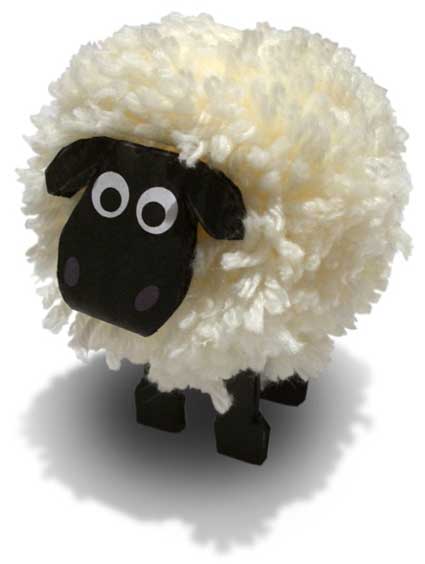 Thoughts on fetal repair
Resources
Adzick NS, Thom EA, Spong CY, Brock JW, Burrows PK, Johnson MP, Howell LJ, Farrell JA, Dabrowiak ME, Sutton LN, Gupta N, Tulipan NB, D'Alton ME, Farmer DL; the MOMS Investigators. A Randomized Trial of Prenatal versus Postnatal Repair of Myelomeningocele. N Engl J Med. (2011)

Renate J RJ Verbeek, Axel Heep, Natalia NM Maurits, Reinhold     Cremer, Eelco W EW Hoving, Oebele F OF Brouwer, Johannes JH van der Hoeven, and Deborah A DA Sival. Fetal Endoscopic Myelomeningocele Closure Preserves Segmental Neurologic Function. Developmental Medicine and Child Neurology 54(1):15 (2012)

M. Van Lith Jan M, Mark P. Johnson, R. Douglas Wilson. Current Controversies in Prenatal Diagnosis 3: Fetal Surgery after MOMS: Is Fetal Therapy Better than Neonatal? Prenatal Diagnosis 33, 13-16 (2013)

Children’s Hospital of Philadelphia; Fetalsurgery.chop.edu, <accessed 08/24/2013>

Dr. Stephen Fletcher, Associate Professor of Pediatric Neurosurgery , University of Texas Medical School  and Memorial Hermann Children’s Hospital